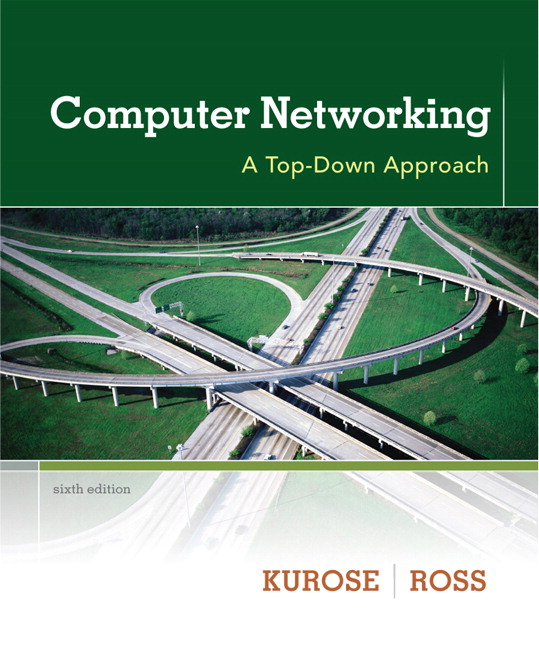 Chapter 3Transport Layer
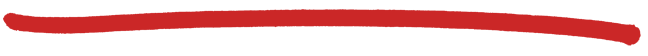 A note on the use of these ppt slides:
We’re making these slides freely available to all (faculty, students, readers). They’re in PowerPoint form so you see the animations; and can add, modify, and delete slides  (including this one) and slide content to suit your needs. They obviously represent a lot of work on our part. In return for use, we only ask the following:
Computer Networking: A Top Down Approach 6th edition Jim Kurose, Keith RossAddison-WesleyMarch 2012
If you use these slides (e.g., in a class) that you mention their source (after all, we’d like people to use our book!)
If you post any slides on a www site, that you note that they are adapted from (or perhaps identical to) our slides, and note our copyright of this material.

Thanks and enjoy!  JFK/KWR

     All material copyright 1996-2012
     J.F Kurose and K.W. Ross, All Rights Reserved
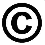 The course notes are adapted for Bucknell’s CSCI 363
Xiannong Meng
Spring 2016
Transport Layer
3-1
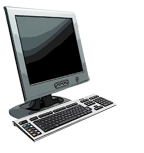 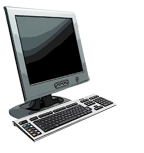 Seq=100, 20 bytes of data
timeout
ACK=100
ACK=120
TCP: retransmission scenarios
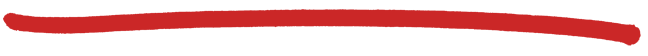 Host B
Host A
Seq=92, 8 bytes of data
X
Seq=120,  15 bytes of data
cumulative ACK
Transport Layer
3-2
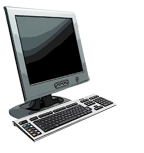 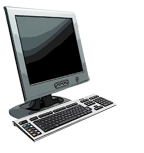 timeout
ACK=100
ACK=100
ACK=100
ACK=100
TCP retransmit scenario
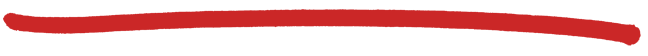 Host B
Host A
Seq=92, 8 bytes of data
Seq=100, 20 bytes of data
What does it mean if the sender 
receives multiple ACKs for the same packet?
X
An earlier packet is lost!
Fast retransmit after sender 
receipt of triple duplicate ACK
Seq=100, 20 bytes of data
Transport Layer
3-3
TCP fast retransmit
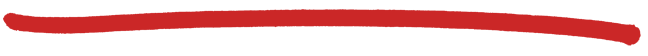 time-out period  often relatively long:
long delay before resending lost packet
detect lost segments via duplicate ACKs.
sender often sends many segments back-to-back
if segment is lost, there will likely be many duplicate ACKs.
TCP fast retransmit
if sender receives 3 ACKs for same data
(“triple duplicate ACKs”), resend unacked segment with smallest seq #
likely that unacked segment lost, so don’t wait for timeout
(“triple duplicate ACKs”),
Transport Layer
3-4
Chapter 3 outline
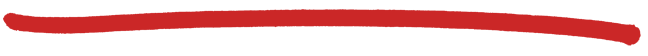 3.1 transport-layer services
3.2 multiplexing and demultiplexing
3.3 connectionless transport: UDP
3.4 principles of reliable data transfer
3.5 connection-oriented transport: TCP
segment structure
reliable data transfer
flow control
connection management
3.6 principles of congestion control
3.7 TCP congestion control
Transport Layer
3-5
flow control
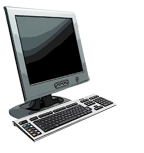 application
OS
receiver controls sender, so sender won’t overflow receiver’s buffer by transmitting too much, too fast
TCP socket
receiver buffers
TCP flow control
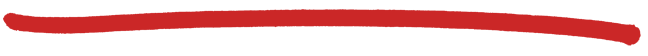 application
process
application may 
remove data from 
TCP socket buffers ….
… slower than TCP 
receiver is delivering
(sender is sending)
TCP
code
IP
code
from sender
receiver protocol stack
Transport Layer
3-6
buffered data
free buffer space
TCP flow control
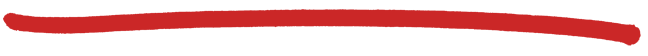 receiver “advertises” free buffer space by including rwnd value in TCP header of receiver-to-sender segments
RcvBuffer size set via socket options (typical default is 4096 bytes, see setsockopt() and socket(7))
many operating systems autoadjust RcvBuffer
sender limits amount of unacked (“in-flight”) data to receiver’s rwnd value 
guarantees receive buffer will not overflow
to application process
RcvBuffer
rwnd
TCP segment payloads
receiver-side buffering
Transport Layer
3-7
Chapter 3 outline
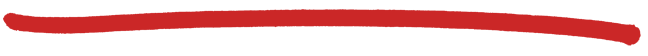 3.1 transport-layer services
3.2 multiplexing and demultiplexing
3.3 connectionless transport: UDP
3.4 principles of reliable data transfer
3.5 connection-oriented transport: TCP
segment structure
reliable data transfer
flow control
connection management
3.6 principles of congestion control
3.7 TCP congestion control
Transport Layer
3-8
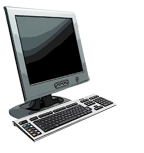 Connection Management
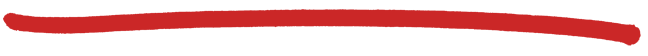 before exchanging data, sender/receiver “handshake”:
agree to establish connection (each knowing the other willing to establish connection)
agree on connection parameters
application
application
connection state: ESTAB
connection variables:
seq # client-to-server
         server-to-client
rcvBuffer size
   at server,client
connection state: ESTAB
connection Variables:
seq # client-to-server
          server-to-client
rcvBuffer size
   at server,client
network
network
Socket clientSocket =   
  new Socket("hostname","port number");
Socket connectionSocket = welcomeSocket.accept();
Transport Layer
3-9
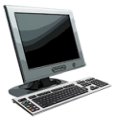 Agreeing to establish a connection
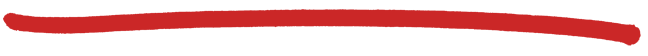 2-way handshake:
Q: will 2-way handshake always work in network?
variable delays
retransmitted messages (e.g. req_conn(x)) due to message loss
message reordering
can’t “see” other side
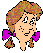 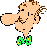 Let’s talk
ESTAB
OK
ESTAB
choose x
req_conn(x)
ESTAB
acc_conn(x)
ESTAB
Transport Layer
3-10
choose x
1.choose x
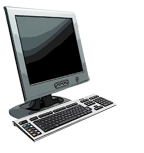 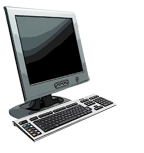 req_conn(x)
req_conn(x)
ESTAB
ESTAB
retransmit
req_conn(x)
2.retransmit
req_conn(x)
req_conn(x)
acc_conn(x)
acc_conn(x)
ESTAB
ESTAB
data(x+1)
accept
data(x+1)
retransmit
data(x+1)
connection 
x completes
connection 
x completes
client terminates
server
forgets x
server
forgets x
client terminates
req_conn(x)
ESTAB
ESTAB
data(x+1)
accept
data(x+1)
half open connection!
(no client!)
Agreeing to establish a connection
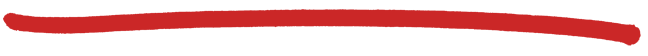 2-way handshake failure scenarios:
Transport Layer
3-11
client state
server state
LISTEN
LISTEN
choose init seq num, x
send TCP SYN msg
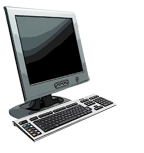 SYNSENT
SYNbit=1, Seq=x
choose init seq num, y
send TCP SYNACK
msg, acking SYN
SYN RCVD
SYNbit=1, Seq=y
ACKbit=1; ACKnum=x+1
received SYNACK(x) 
indicates server is live;
send ACK for SYNACK;
this segment may contain 
client-to-server data
ESTAB
ACKbit=1, ACKnum=y+1
received ACK(y) 
indicates client is live
TCP 3-way handshake
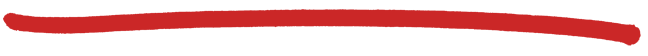 ESTAB
Transport Layer
3-12
TCP 3-way handshake: FSM
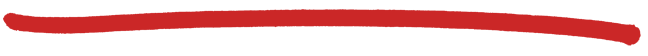 closed
Socket serverSocket = welcomeSocket.accept();
L
Socket clientSocket =   
  new Socket("hostname","port number");
SYN(x)
SYNACK(seq=y,ACKnum=x+1)
create new socket for 
communication back to client
SYN(seq=x)
listen
SYN
sent
SYN
rcvd
SYNACK(seq=y,ACKnum=x+1)
ACK(ACKnum=y+1)
ESTAB
ACK(ACKnum=y+1)
L
Transport Layer
3-13
TCP: closing a connection
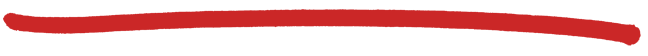 client, server each close their side of connection
send TCP segment with FIN bit = 1
respond to received FIN with ACK
on receiving FIN, ACK can be combined with own FIN
simultaneous FIN exchanges can be handled
Transport Layer
3-14
clientSocket.close()
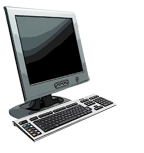 FINbit=1, seq=x
FIN_WAIT_1
can no longer
send but can
 receive data
CLOSE_WAIT
ACKbit=1; ACKnum=x+1
can still
send data
FIN_WAIT_2
wait for server
close
LAST_ACK
FINbit=1, seq=y
can no longer
send data
TIMED_WAIT
ACKbit=1; ACKnum=y+1
timed wait 
for 2*max 
segment lifetime
CLOSED
CLOSED
TCP: closing a connection
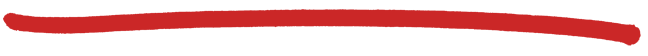 client state
server state
ESTAB
ESTAB
Transport Layer
3-15